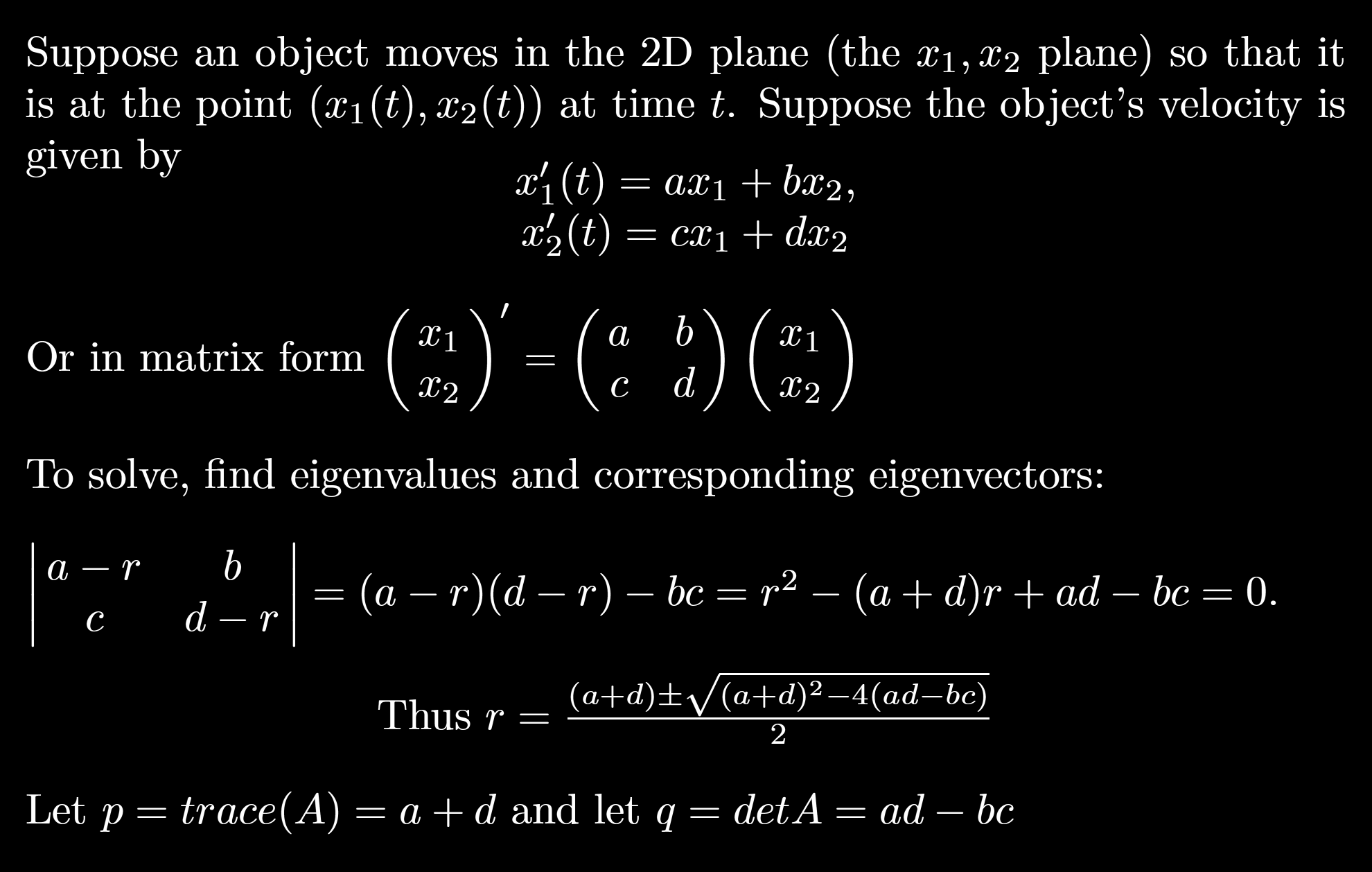 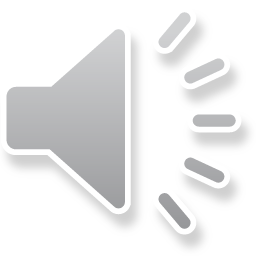 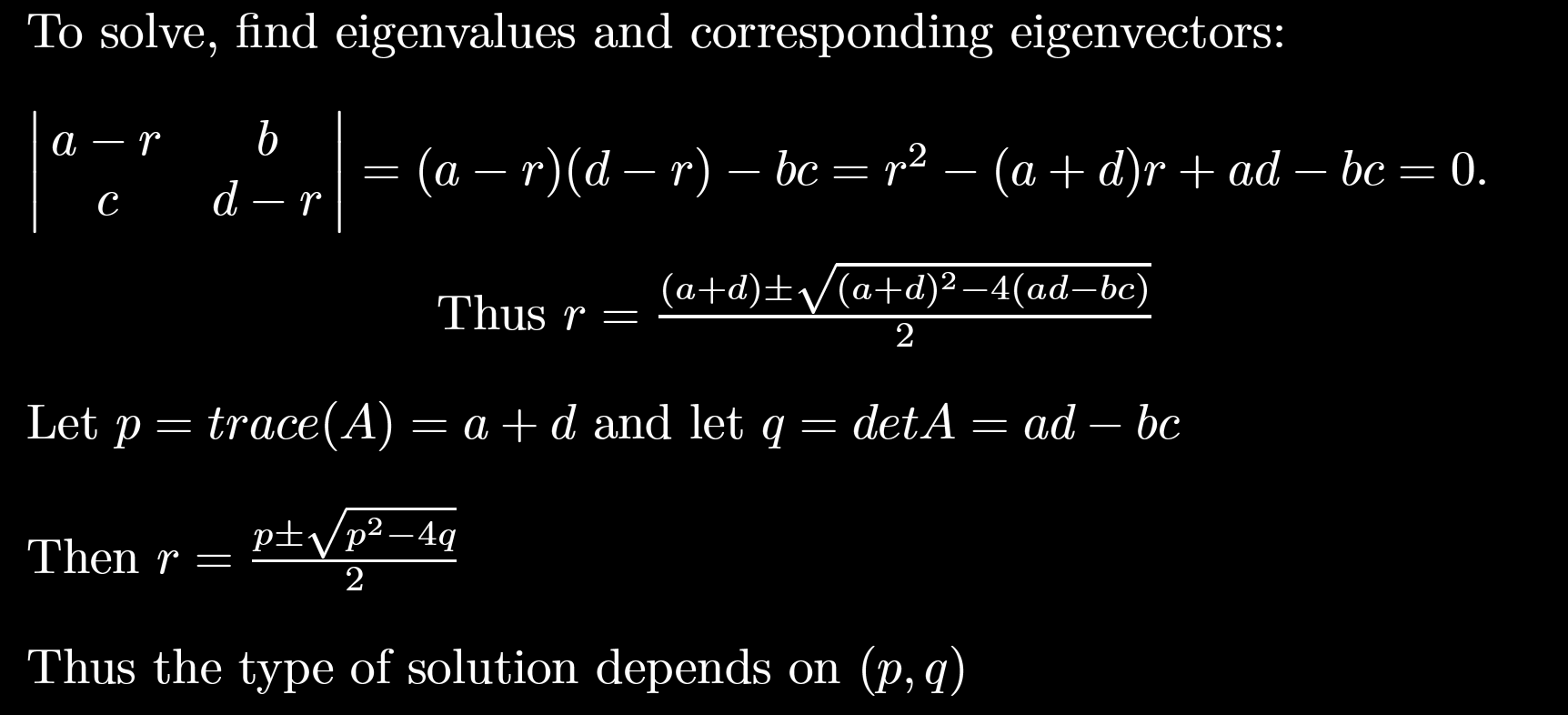 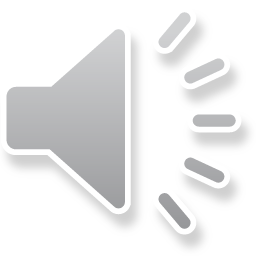 q
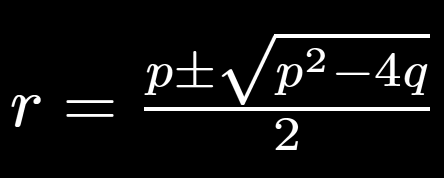 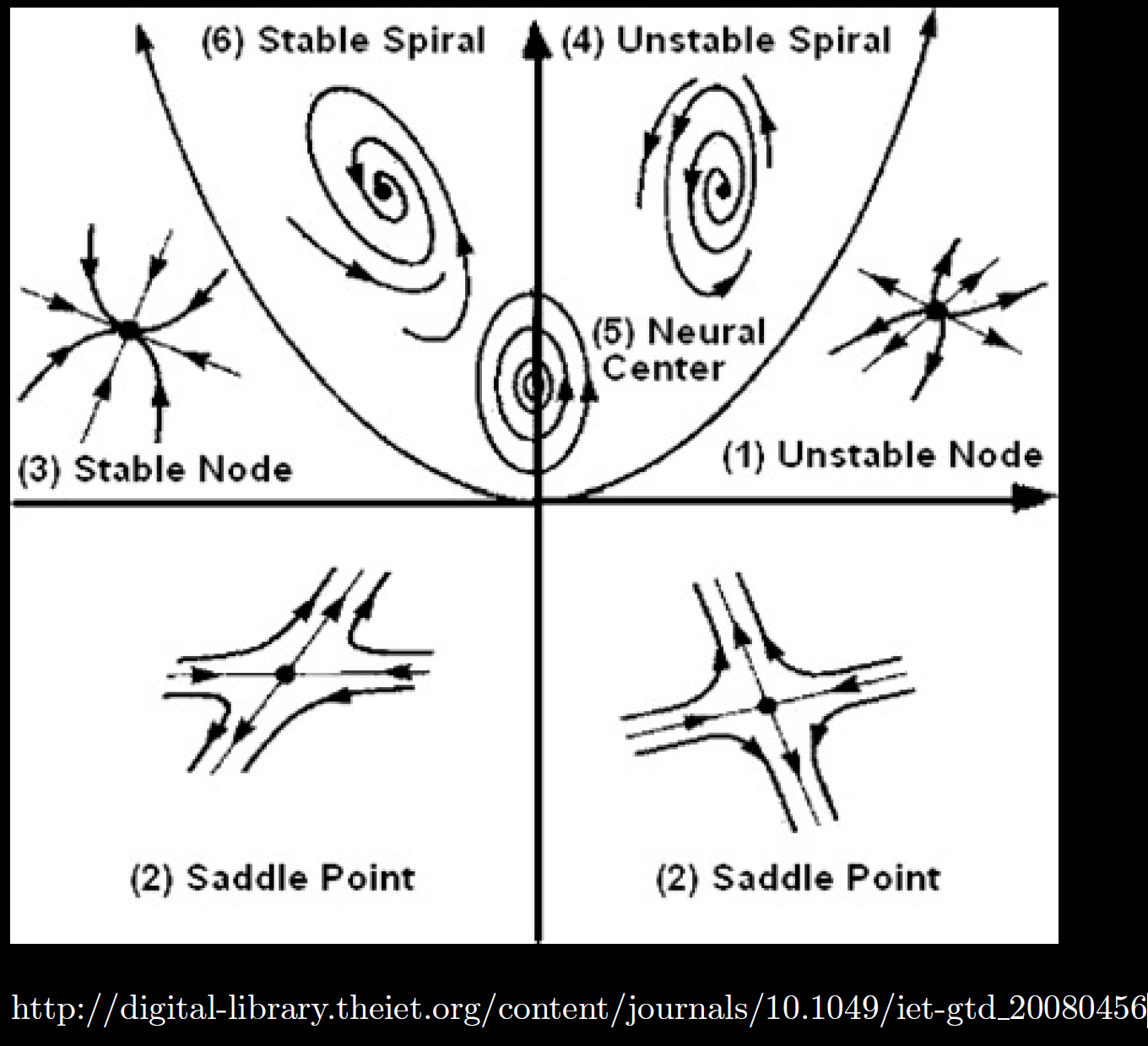 2 positive
eigenvalues
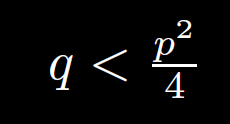 2 negative
eigenvalues
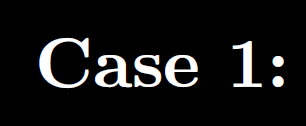 Two real roots
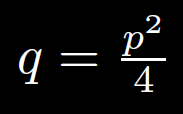 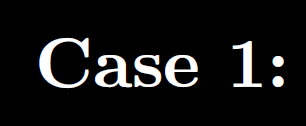 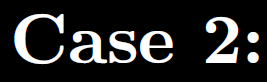 p
Repeated roots
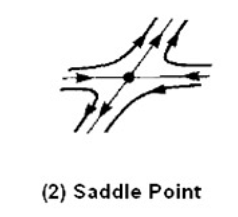 q < 0 implies 
1 positive and
1 negative 
eigenvalue
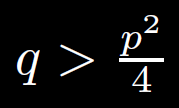 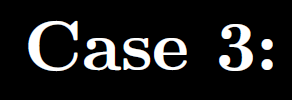 Two complex roots
Unstable
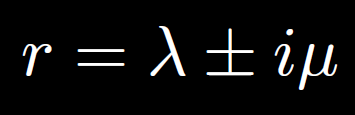 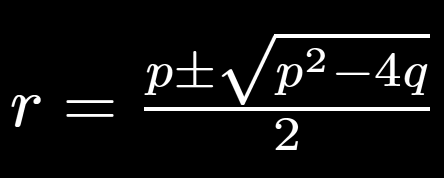 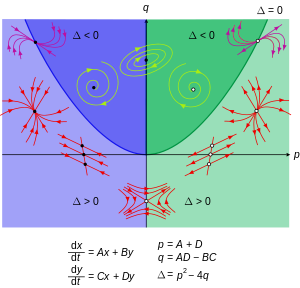 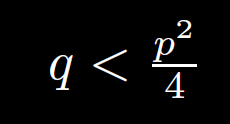 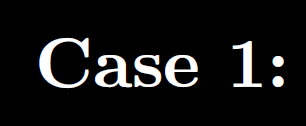 Two real roots
2 positive
eigenvalues
2 negative
eigenvalues
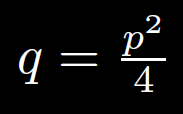 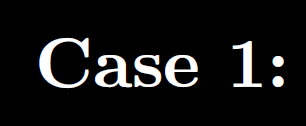 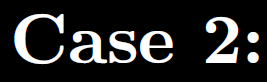 Repeated roots
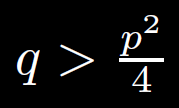 q < 0 implies 
1 positive and
1 negative 
eigenvalue
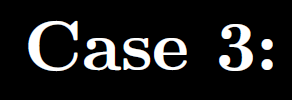 Two complex roots
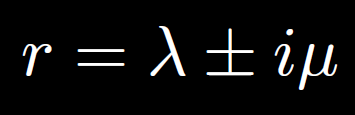 https://en.wikipedia.org/wiki/Phase_plane
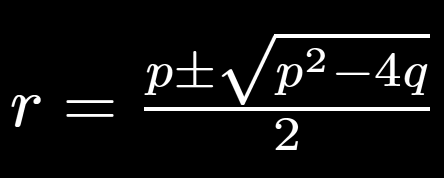 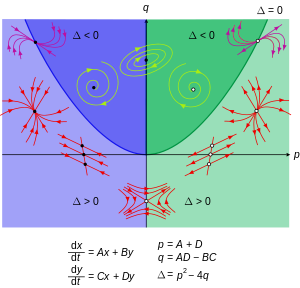 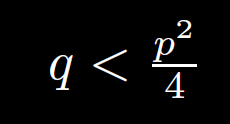 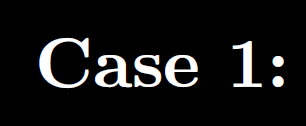 Two real roots
2 negative
eigenvalues
2 positive
eigenvalues
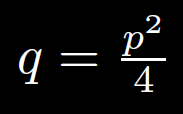 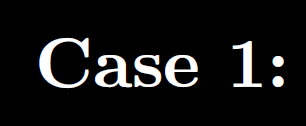 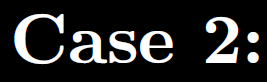 Repeated roots
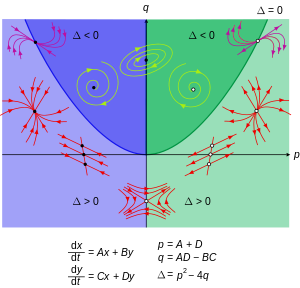 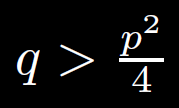 q < 0 implies 
1 positive and
1 negative 
eigenvalue
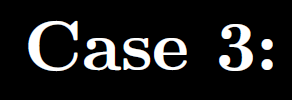 Two complex roots
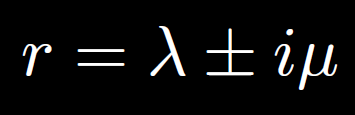 https://en.wikipedia.org/wiki/Phase_plane
Center is stable, but not asymptotically stable
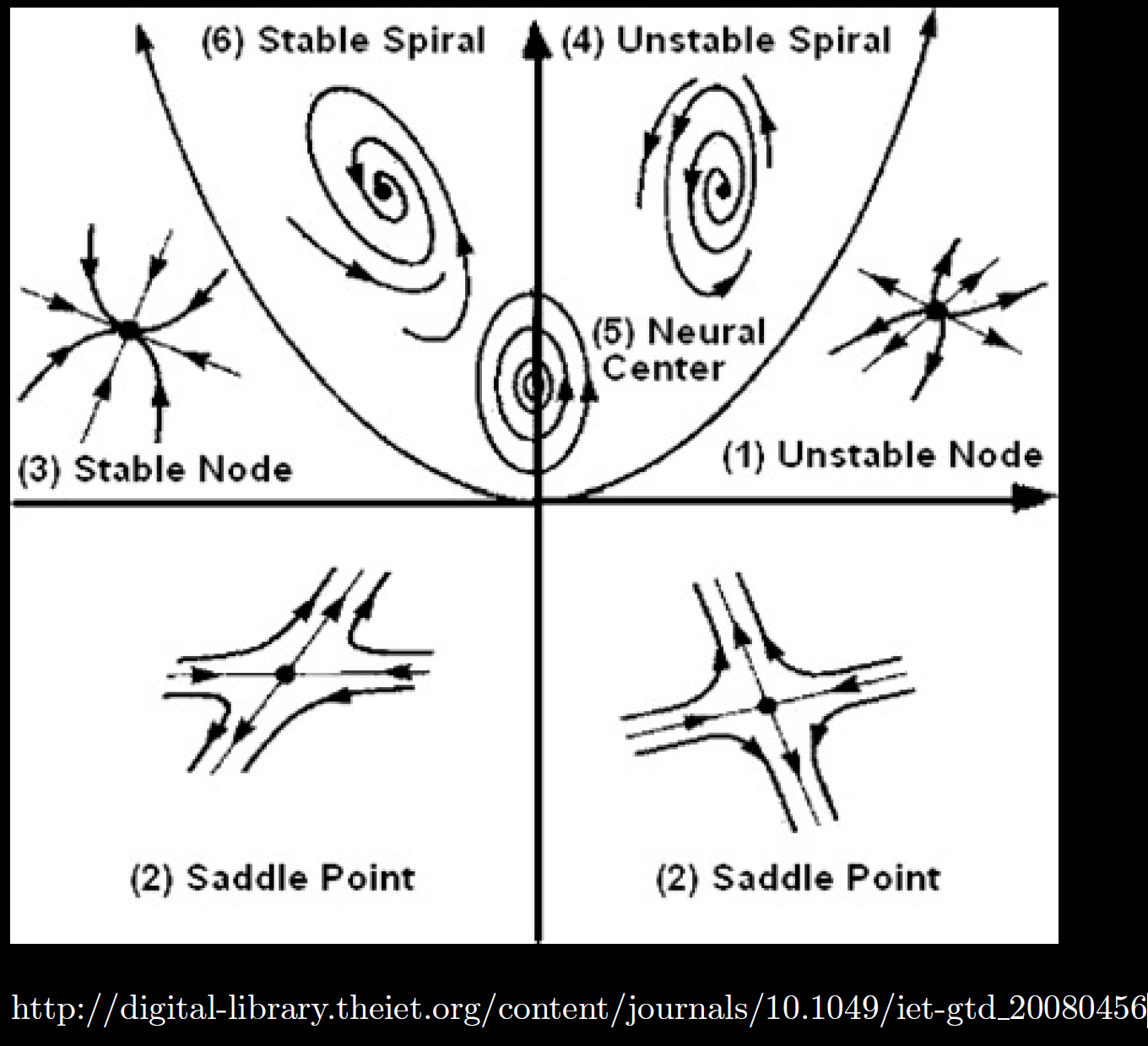 Asymptotically stable
Just need one positive expo-nential for

Unstable
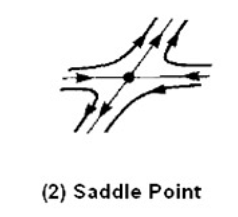 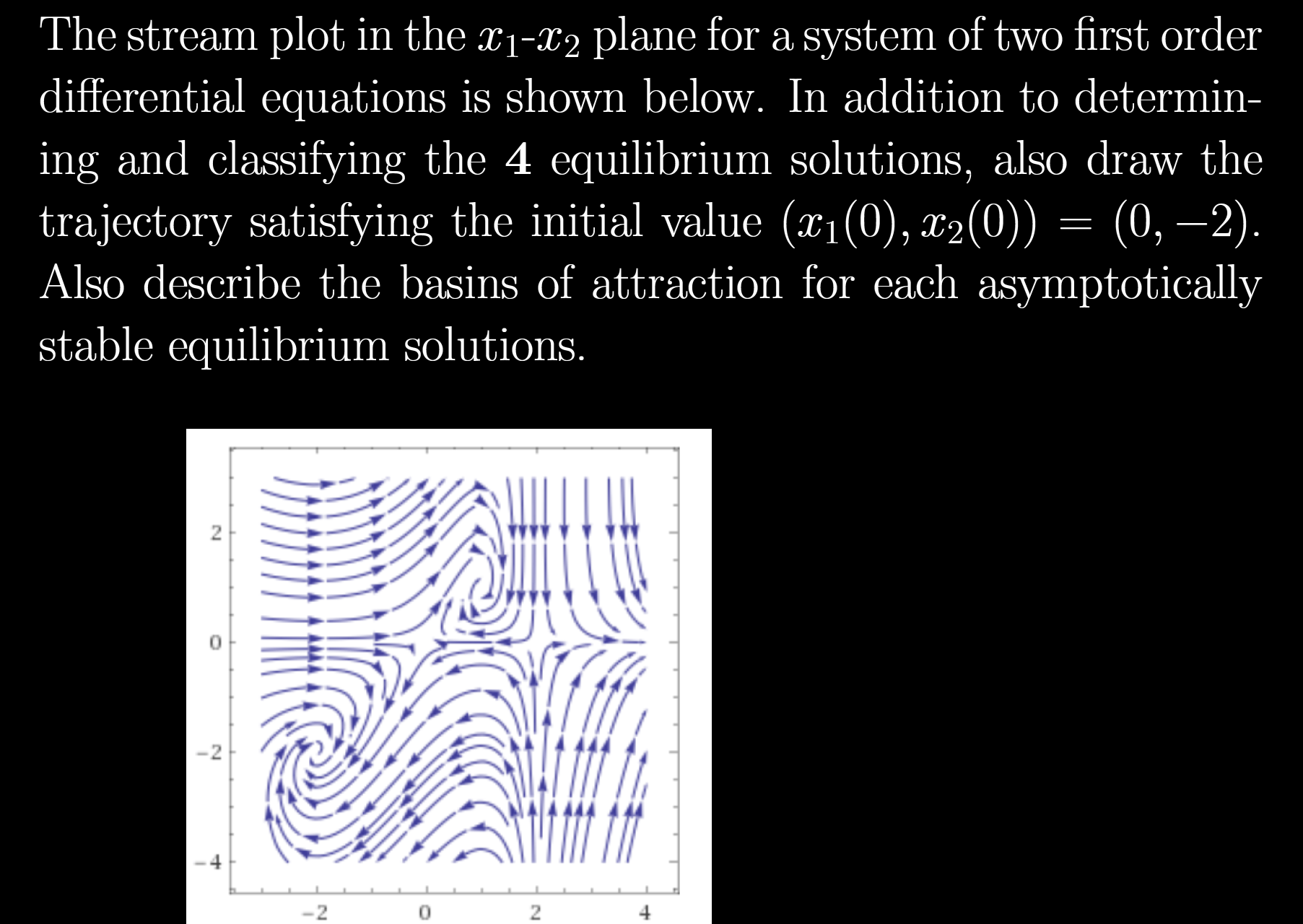 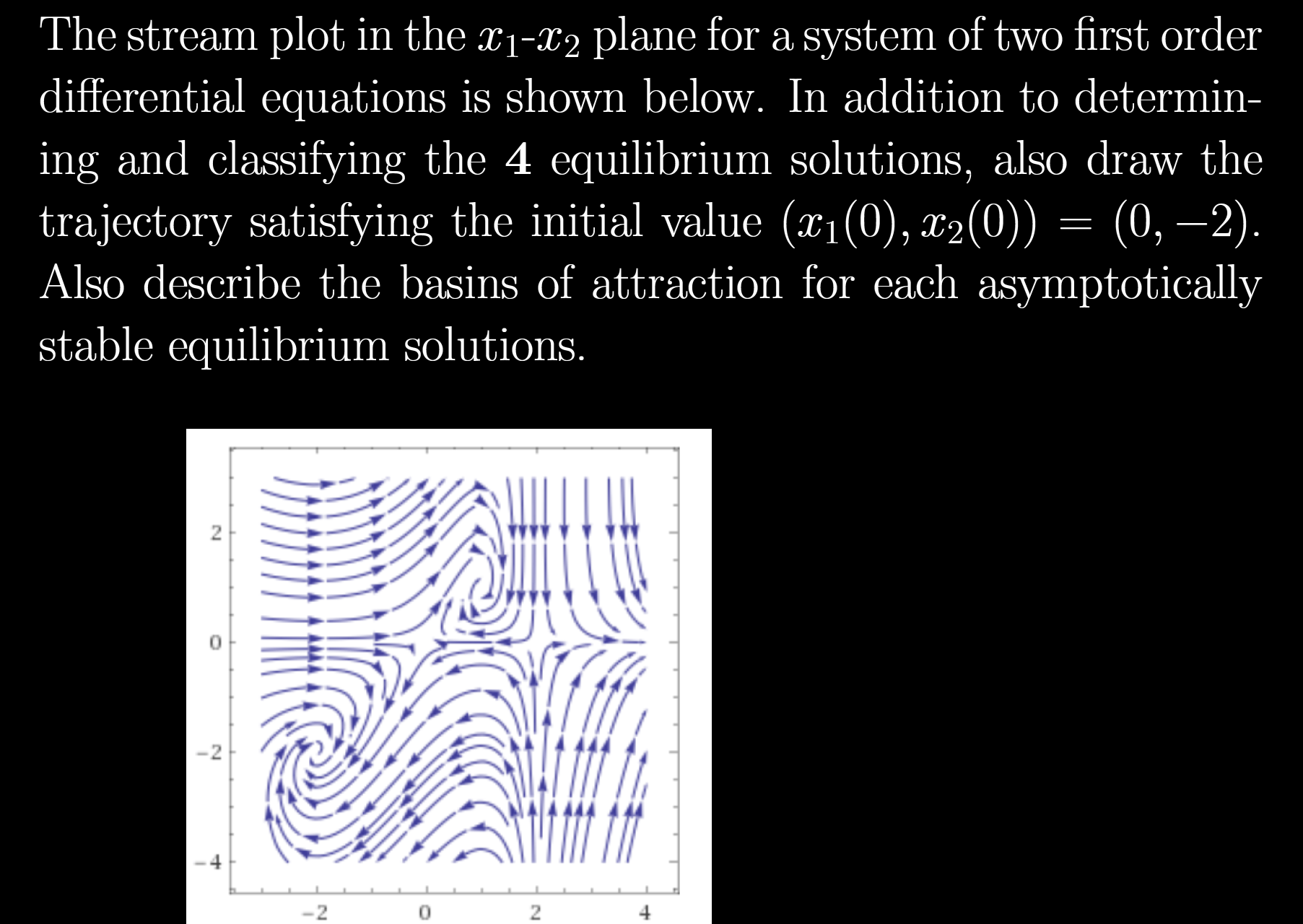 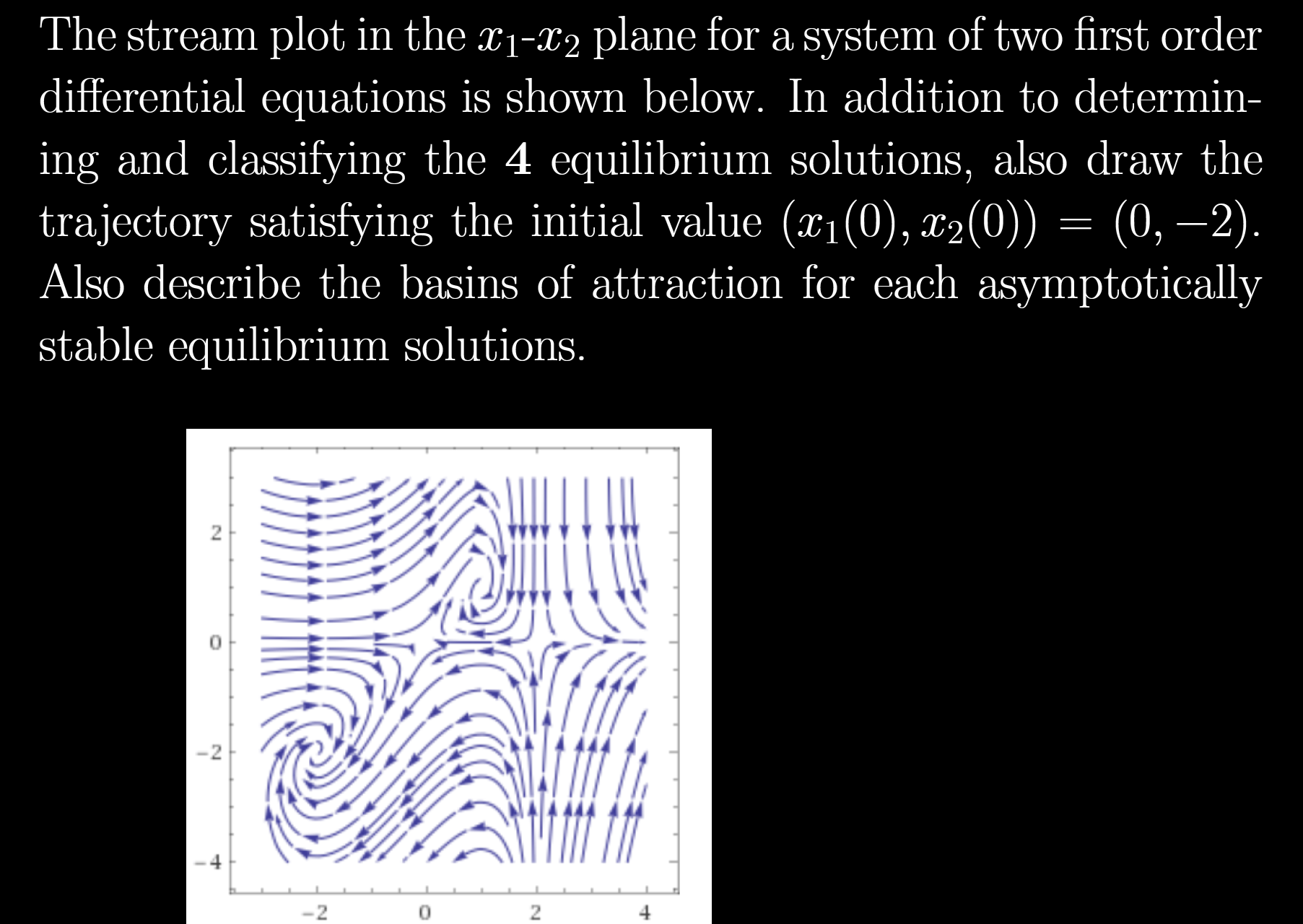 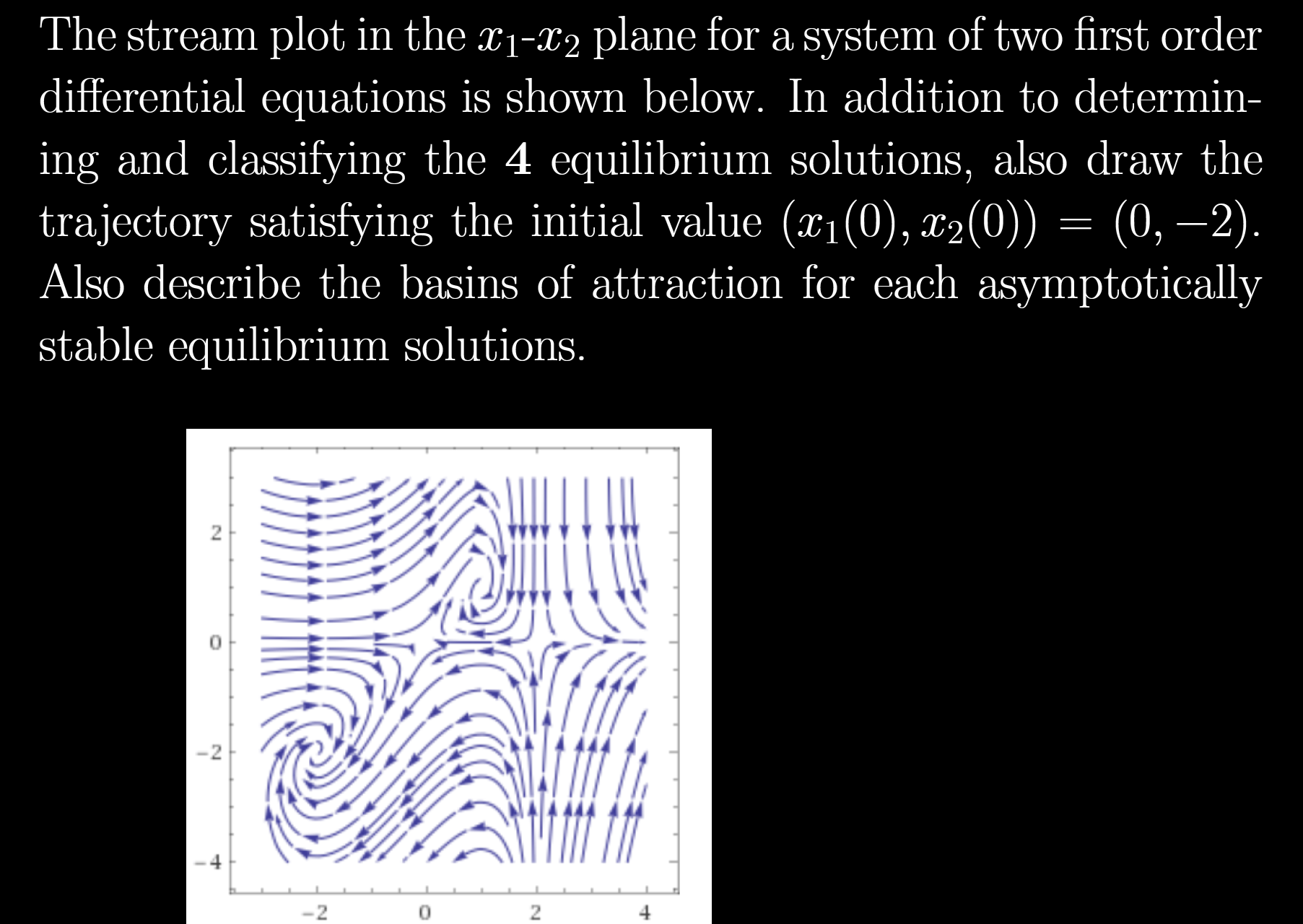 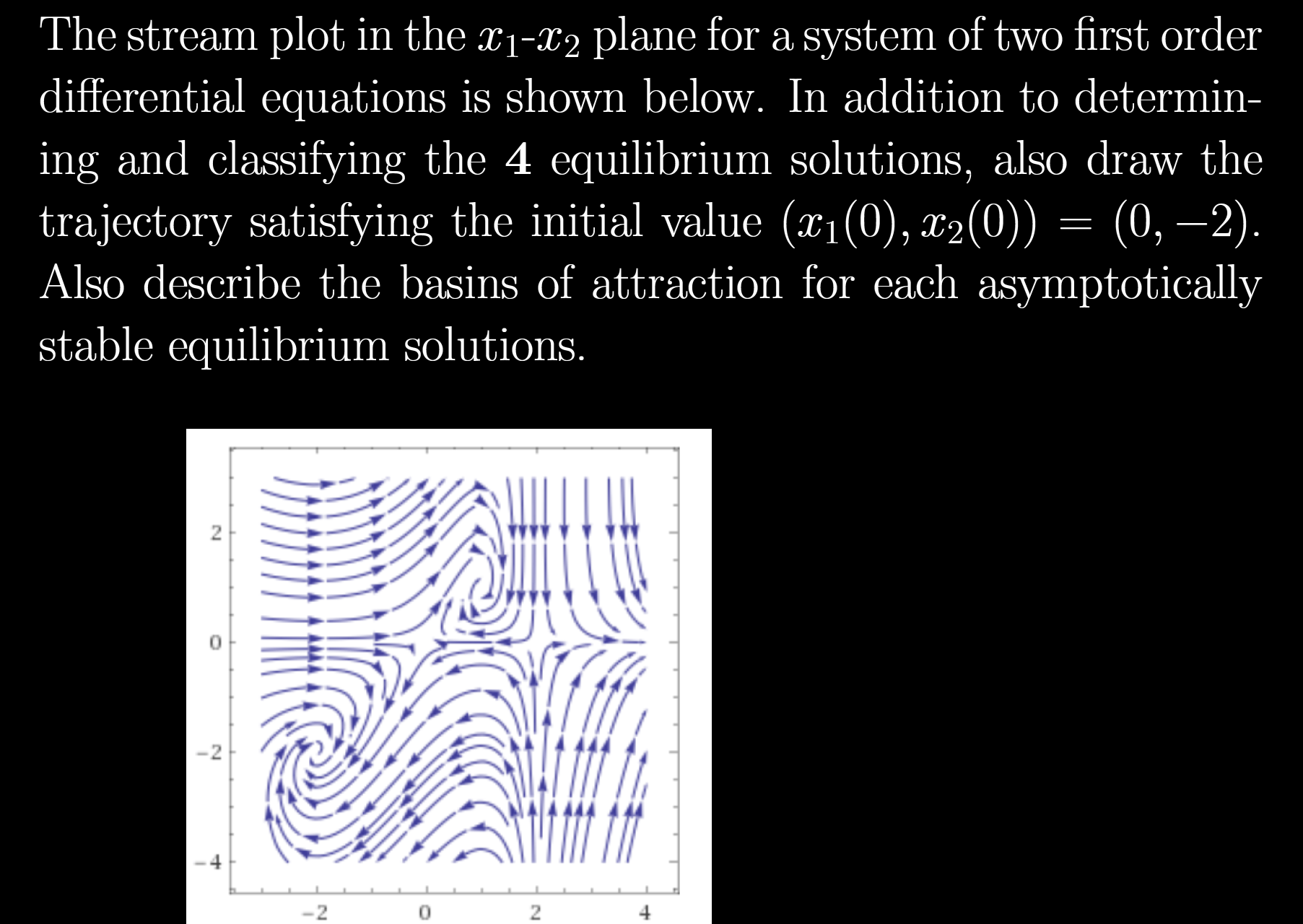 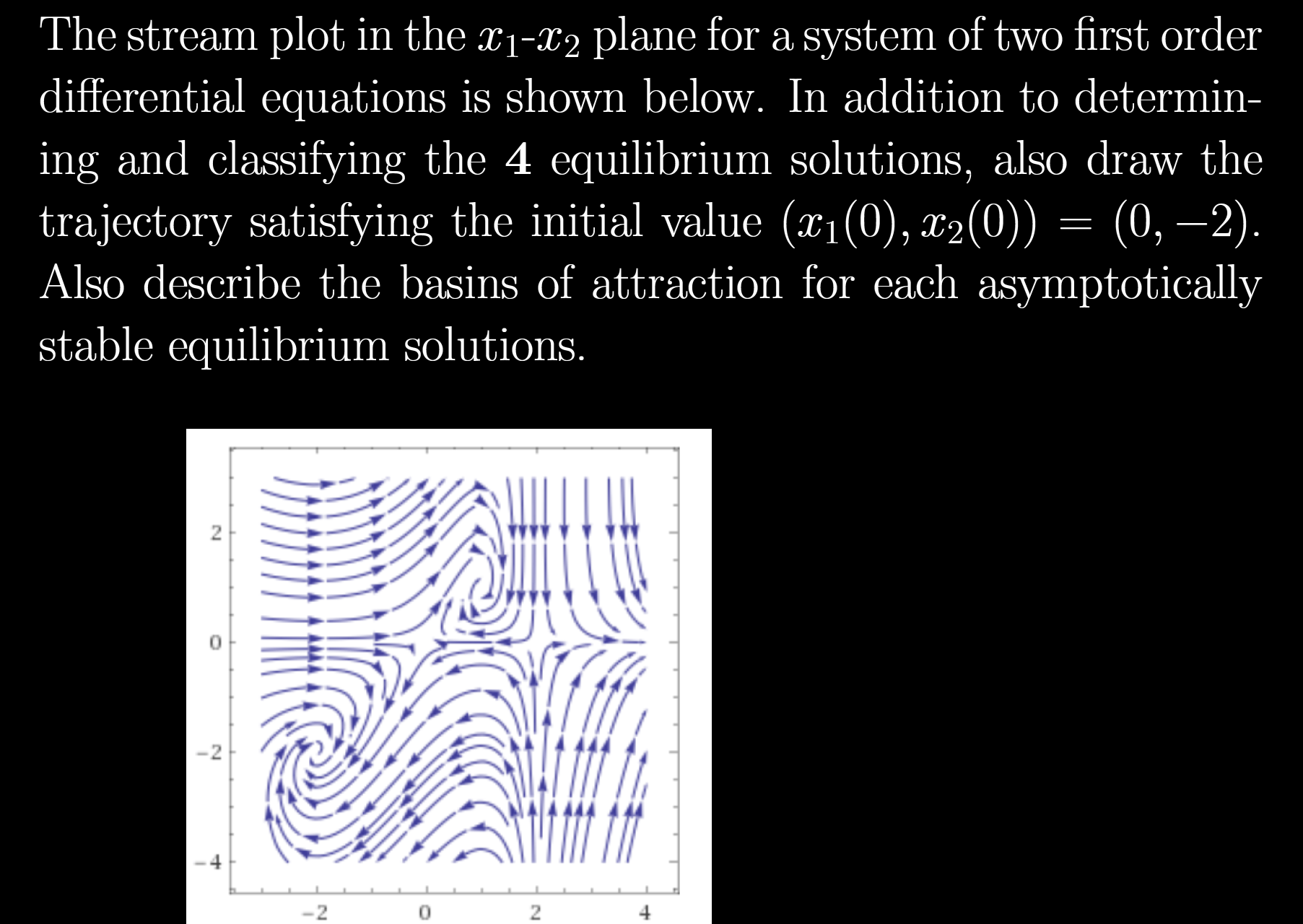 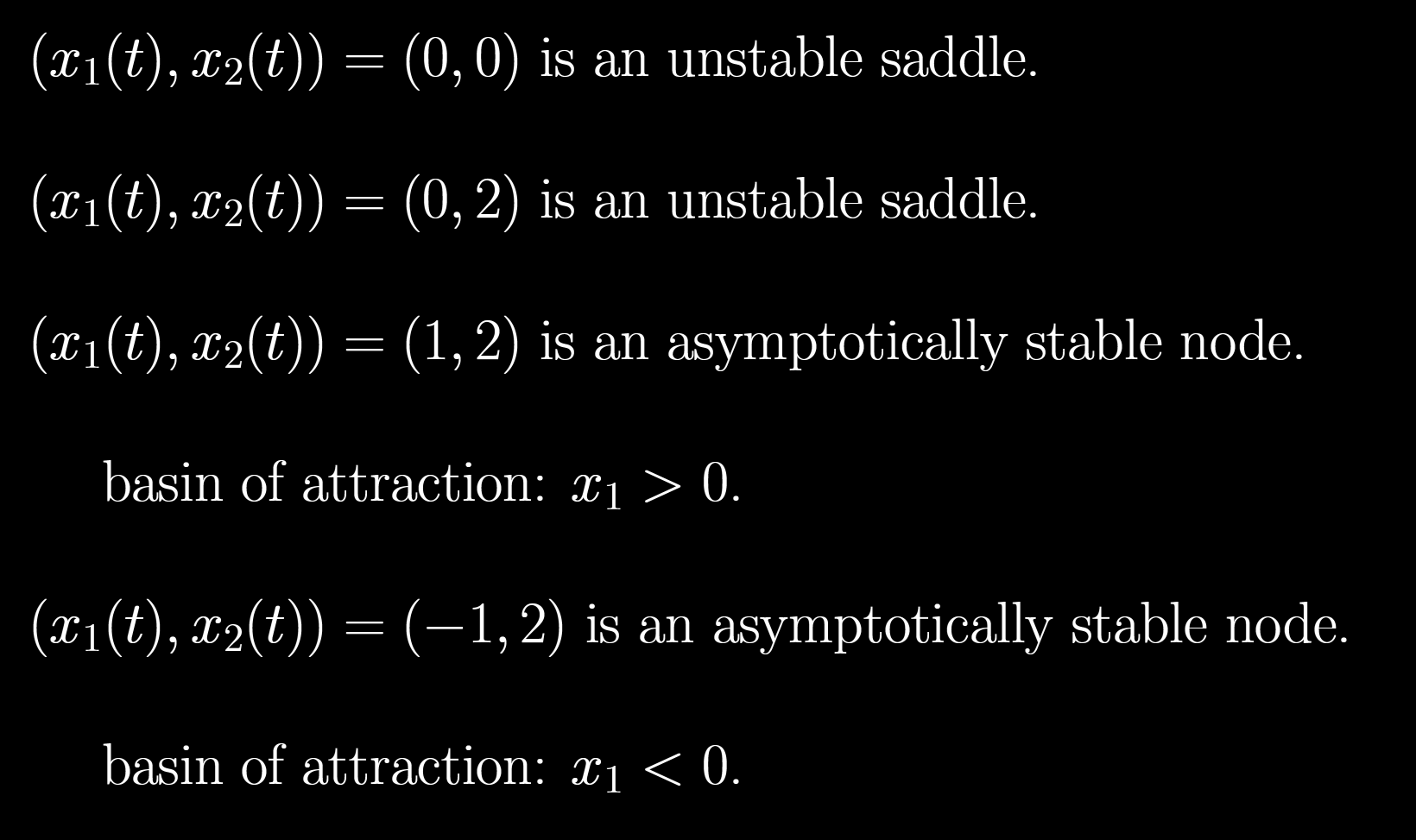 (2, 0)
(1, 1)
spiral
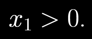 (-2, -2)
spiral
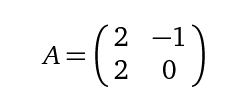 Compare chapter 7 slope field:       x’ = Ax













to chapter 1/section 2.5 slope field:
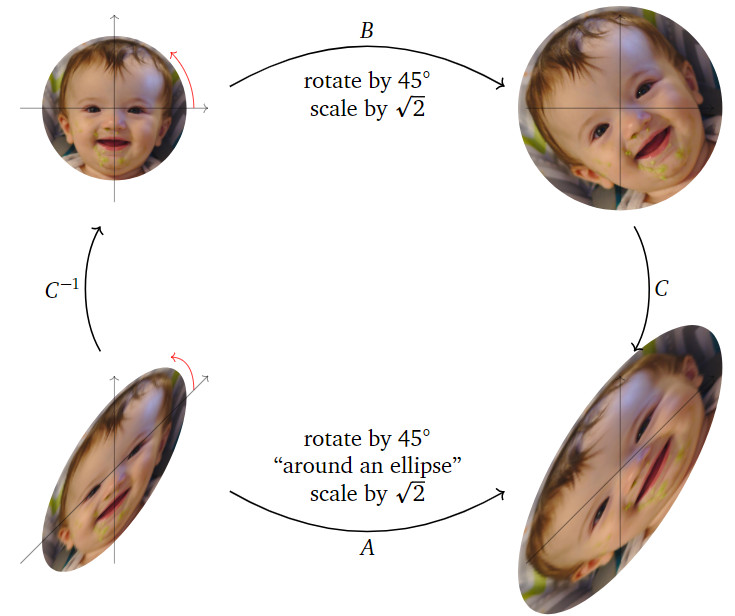 Phase Plane and Portrait – GeoGebra
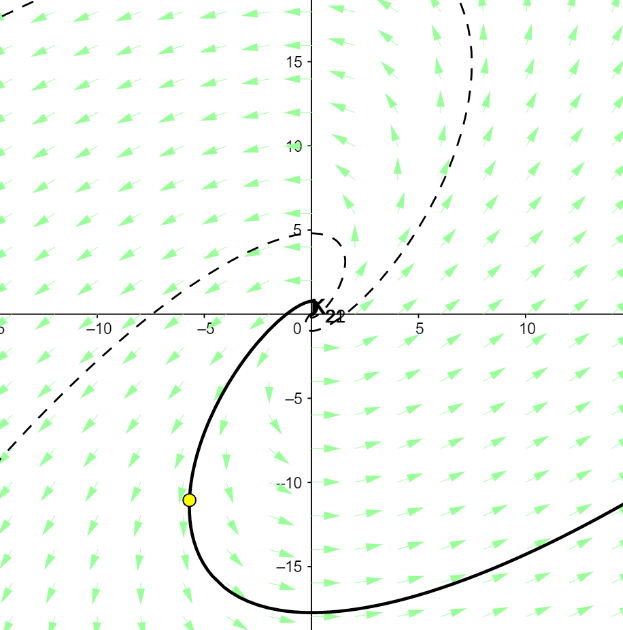 https://textbooks.math.gatech.edu/ila/complex-eigenvalues.html
Don’t look at this linear algebra website until after final exam
as arrows have a completely different meaning. 

FYI:  http://homepage.math.uiowa.edu/~idarcy/COURSES/100/7_6complexPolar.pdf
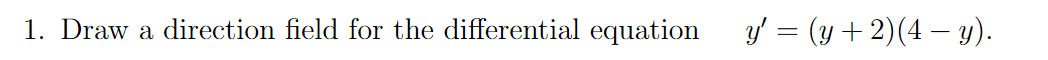 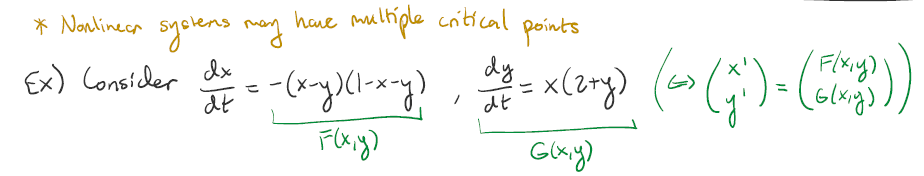 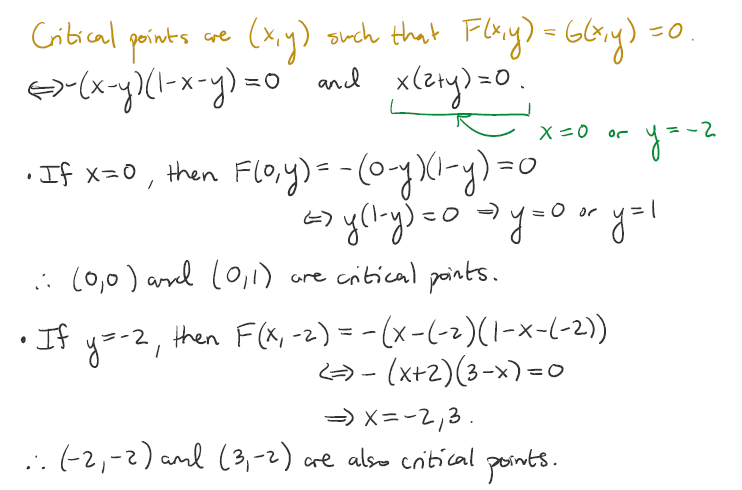 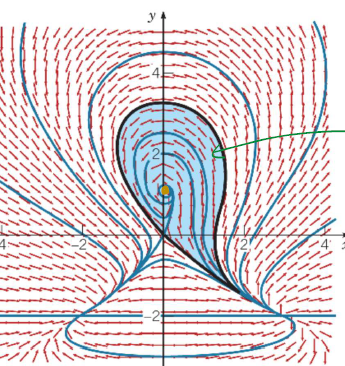 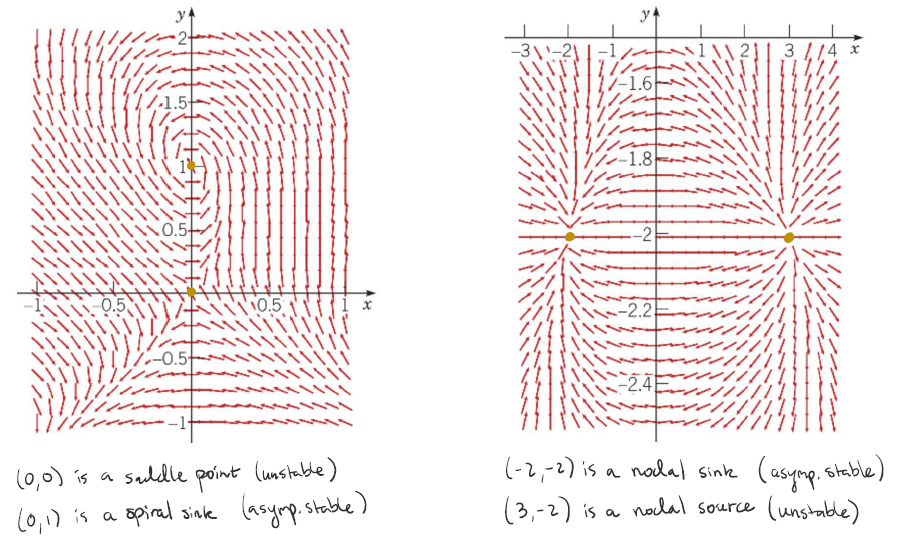 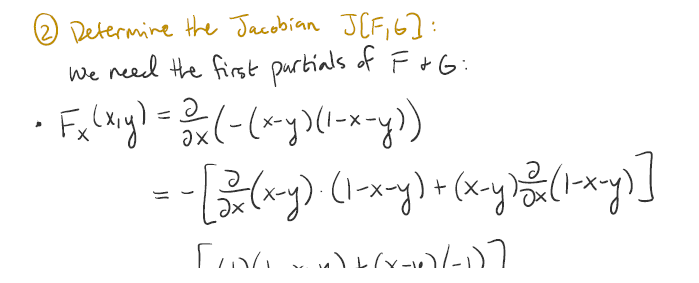 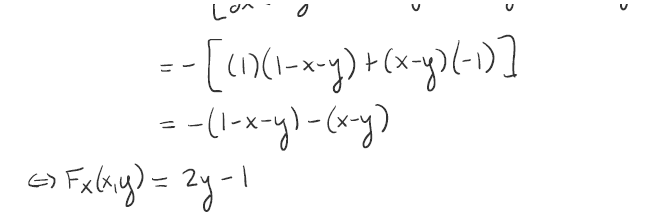